Sense Over Sectarianism
Sense Over Sectarianism
Employment, Social Media & Sectarianism
Mark S Adams
Development Officer
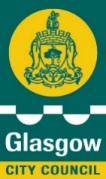 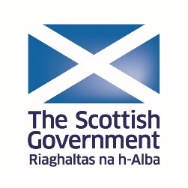 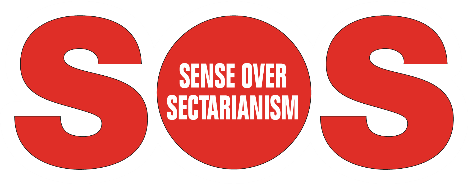 Working Definition of Sectarianism
Sectarianism is Prejudice, Discrimination and Bigotry between 2 or more groups within the same religion, which is often experienced through football.
Employment, Social Media & Sectarianism
Discuss in your groups why you think these three headings are linked?
Employment, Social Media & Sectarianism
Percentage of corporate employers who have an official policy of checking social media accounts before offering interviews?

26%
Employment, Social Media & Sectarianism
Historically in Scotland many employers would have an open or tacit policy of non-employment of certain religious or ethnic groups.
Engineering, manufacturing, sport, legal firms, sales organisations & service companies.
Employment, Social Media & Sectarianism
Employment, Social Media & Sectarianism
When do you think the law was changed to attempt to stop this kind of prejudice & discrimination?
Employment, Social Media & Sectarianism
The Employment Equality (Religion or Belief) Act 2003
Employment, Social Media & Sectarianism Statistics
Percentage of school leavers in 2017 who gained full time employment ?
Employment, Social Media & Sectarianism Statistics
20%
Employment, Social Media & Sectarianism Statistics
Percentage of school leavers in 2017 who went on to further or higher education?
Employment, Social Media & Sectarianism Statistics
55-60%
Social Media Platforms
List the social media platforms your group are using?
Social Media Platforms
Twitter – Facebook – Linked IN – Instagram – Snapchat – Periscope – What's App – YouTube - ………………….
Social Media Platforms
Discuss why you use each individual social media platforms?
Digital Footprint
Discuss what you think a digital footprint is?
Digital Footprint Definition
Digital Footprint: the information about a particular person that exists on the Internet as a result of their online activity
Equality Act 2010
What is a protected characteristic?
Equality Act 2010
Protected Characteristic: The nine groups protected under the Equality Act 2010
Equality Act Quiz
How many of the 9 protected characteristics can you name?
Equality Act Quiz
Race
Religion or Belief
Gender
Sexuality
Marriage or Civil Partnership
Pregnancy & Maternity
Transgender
Age
Disability
Any Questions???
Twitter Details
@sos-glasgow